METODOS DE SEPARACION
DE MEZCLAS
DESTILACION
Destilación simple:  se usa cuando hay una diferencia significativa en los puntos de ebullición de los líquidos en la mezcla. 

Destilación fraccionada:  se utiliza cuando los puntos de ebullición de los productos químicos en una mezcla están cerca unos de otros.
DESTILACCIÒN   FRACCIONADA
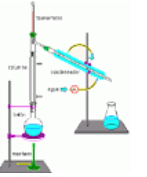 DESTILACIÒN  SIMPLE